ERP 시스템 사용자 매뉴얼
문서 개정 이력
ERP 시스템 사용자 매뉴얼
프로세스 설명
선행 단계
1.CJ 와  SAP간의 저장 창고 단위로 재고 차이를 조정하기 위해
  저장위치 단위로 재고의 수량을 조정 처리 한다.

2. 저장위치 단위로 재고 조정 한 다고 할 지라도, 총 유한의
   재고 수량은 변화지 않는다. 단지 위치간의 재고 차이를 
   조정할 목적으로 한다.
CJ KX로 부터   해당 시스템 內  존재하는   재고 수량을 
    받는다.
후행 단계
+1
이것만은 꼭 !
트랜잭션
저장위치간 재고 차이 발생의 재고 실사과정의 한 부분으로
    SAP 와 CJ WMS 간의 위치 별 재고 수량의 정확도를 
    월 단위 또는  특정 기간을 설정하여 지속적으로 관리해야  함
ERP 시스템 사용자 매뉴얼
화면 예시
항목/필드 설명
1. 재고현황 조회  MB52에서 실시함
Ⅰ. 이동유형  “311”을 이용한 저장위치간 재고 조정  ( T-CODE : MB52 )
       재고 현황 조회
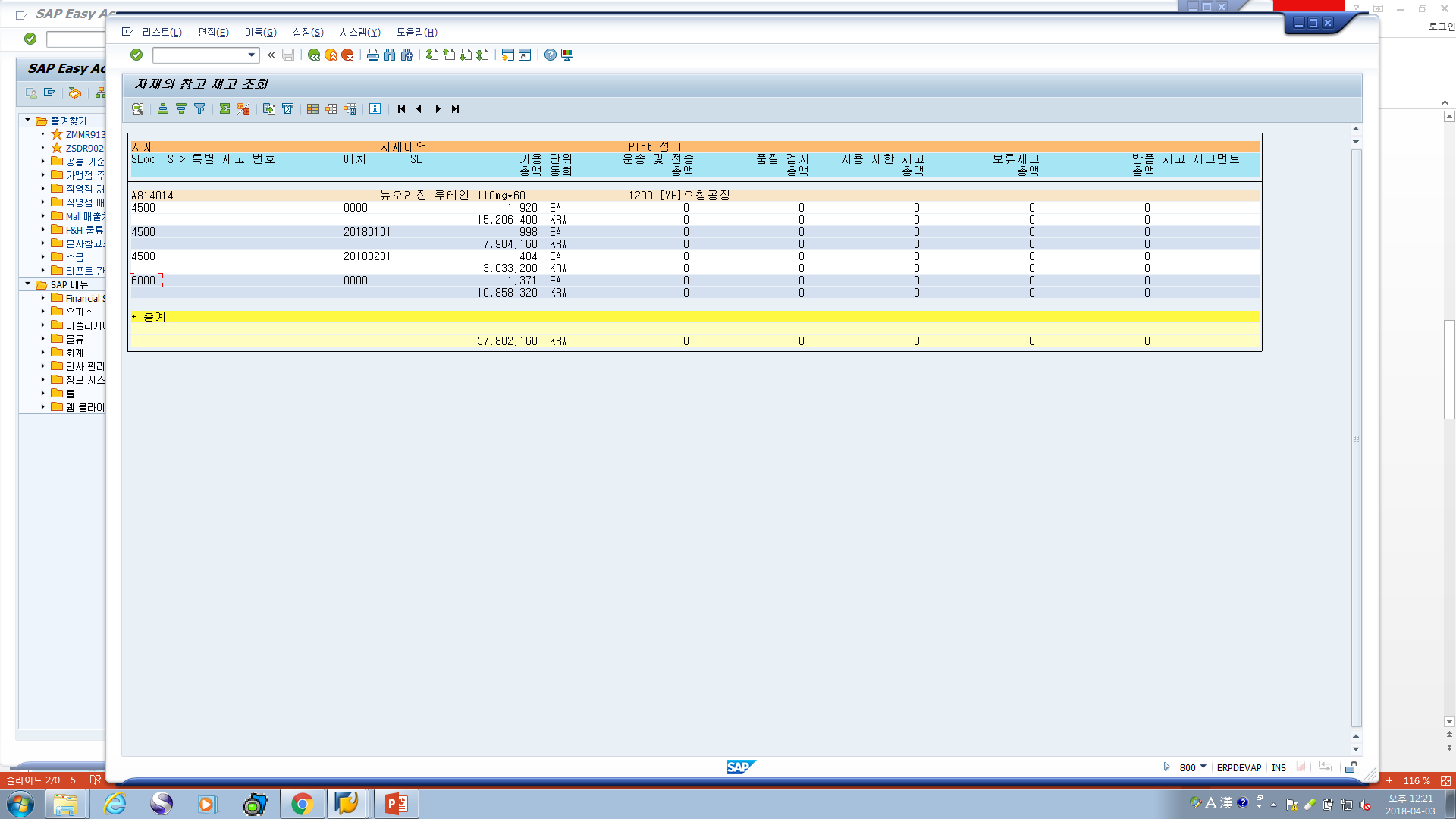 EX) 제품 A814014 에 대하여     Mall 전용창고에  “1371”EA가 있는데
       만약 ] CJ시스템은 1350 EA가 있고,   21EA가   백암일반 창고에 있다고 
                 한다면 ?
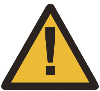 ERP 시스템 사용자 매뉴얼
화면 예시
항목/필드 설명
이동유형 입력
이전전기 / 기타  / 311 을 입력

2. 전기일 :  회계에 기표처리 되는 일자
   실상은 이전전기는 내부관리 목적이
   므로 큰 의미성은 없음

3.4.5
출발지   도착지에 대한 정보입력
조정대상의  “제품코드“ “저장위치“
그리고 “BATCH” 와 수량을 입력

※  출발지 ( From ) 과 도착지 ( TO )
     의 BATCH NO를 다르게 가져 갈
     수 있다
  
즉] 저장위치간 이전전기를 하면서
     배치를 다른 번호로 정의할 수 있음

6. 품목 OK Check Button
Ⅰ. 이동유형  “311”을 이용한 BATCH 재고 조정  ( T-CODE : MIGO )
1
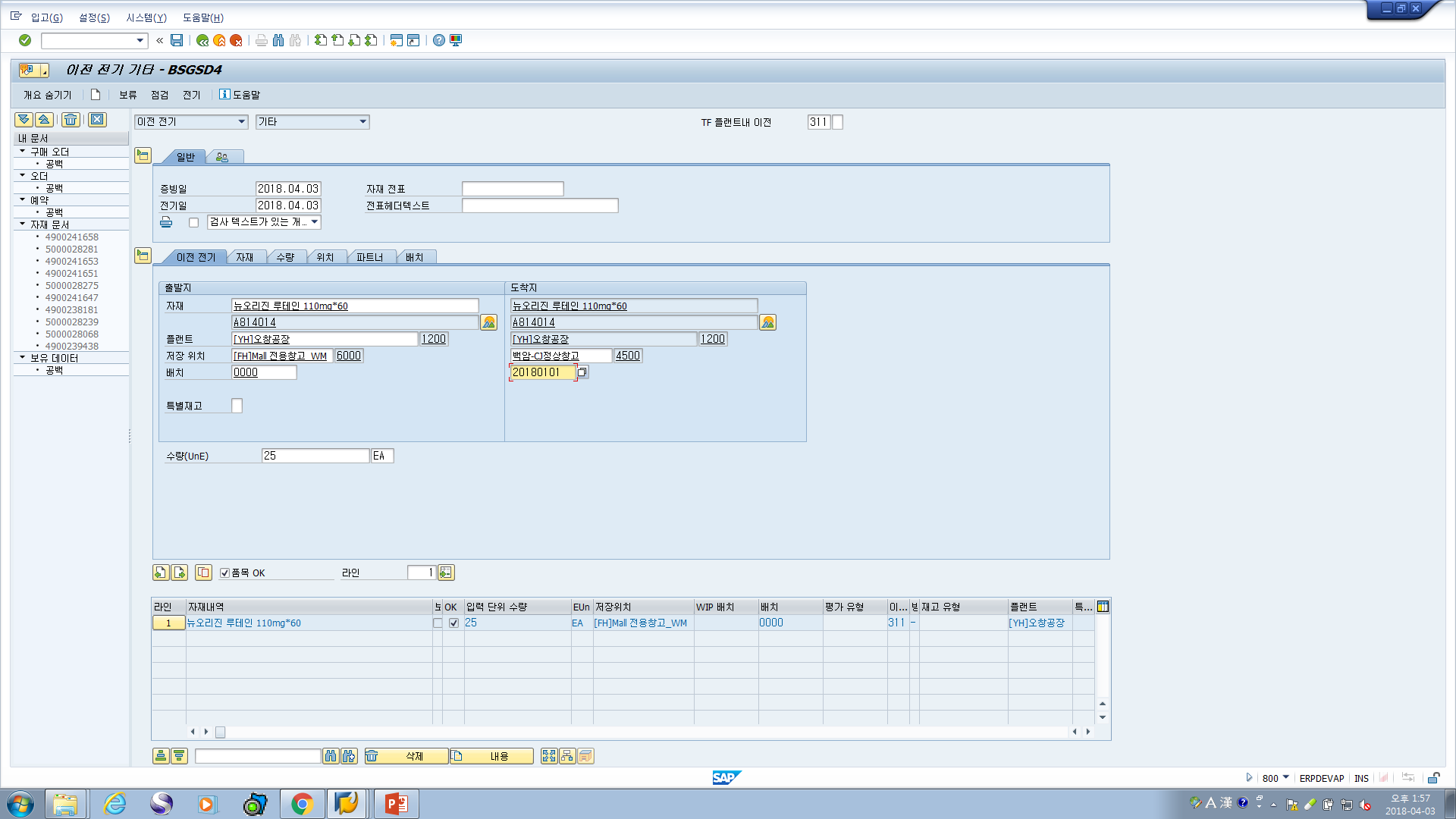 2
4
3
5
6
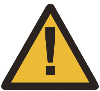 ERP 시스템 사용자 매뉴얼
화면 예시
항목/필드 설명
이동유형 입력
이전전기 / 기타  / 311 을 입력

2. 전기일 :  회계에 기표처리 되는 일자
   실상은 이전전기는 내부관리 목적이
   므로 큰 의미성은 없음

3.4.5
출발지   도착지에 대한 정보입력
조정대상의  “제품코드“ “저장위치“
그리고 “BATCH” 와 수량을 입력

※  주의사항 : BATCH로 조정하고자
    하는 수량을 입력함 
    도착지의 BATCH는  “+”
    출발지의 BATCH는   “-”
     
※ 동일한 저장위치 內 에서 BATCH
    수량 조정을 원칙으로 함

6. 품목 OK Check Button
Ⅰ. 이동유형  “311”을 이용한 BATCH 재고 조정  ( T-CODE : MIGO )
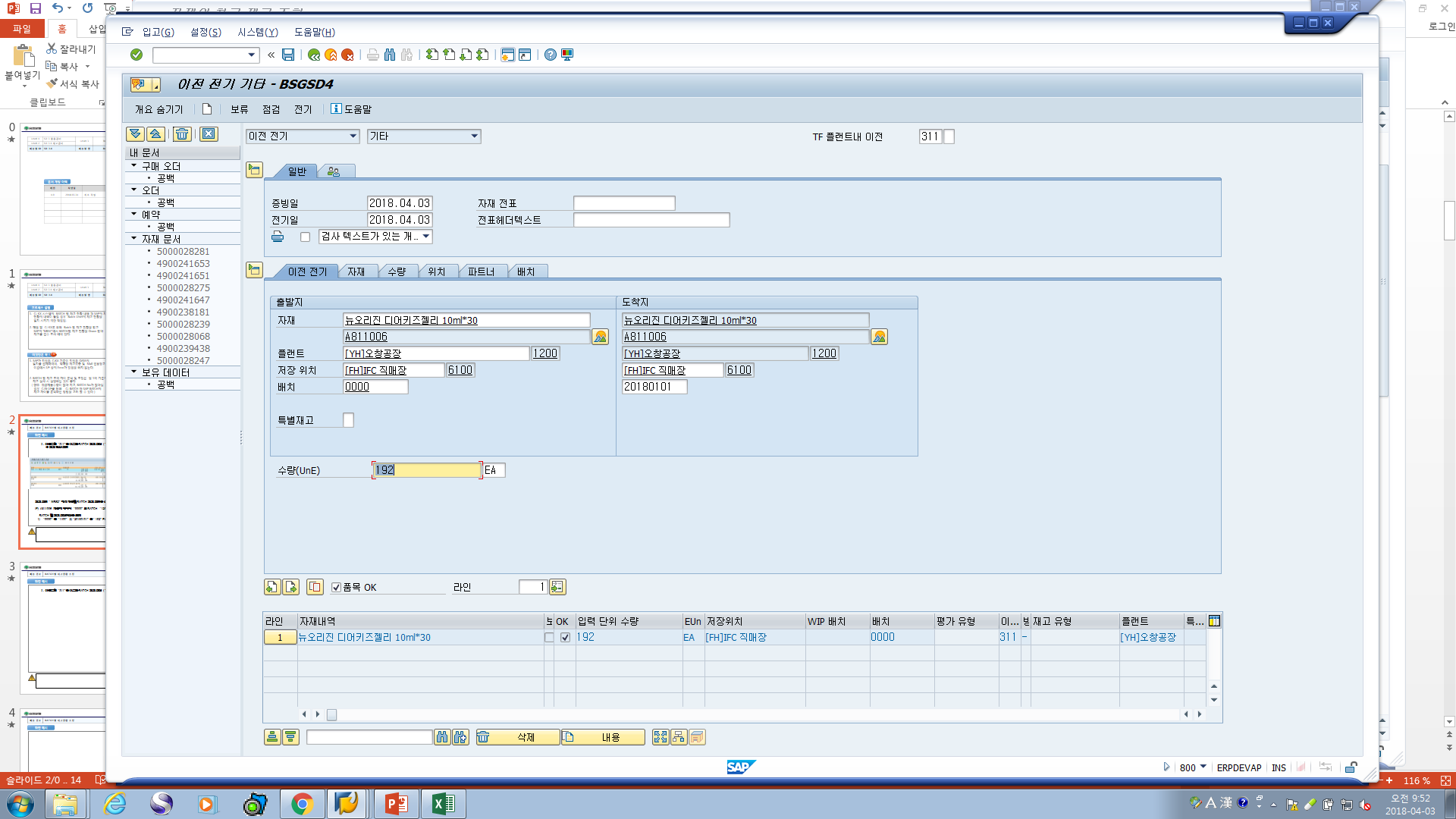 1
2
3
4
5
6
1. BATCH 별 재고 조정은 동일한 저장위치를 기준으로  처리하는 것을 원칙으로 함
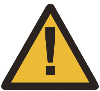 ERP 시스템 사용자 매뉴얼
화면 예시
항목/필드 설명
BATCH 별 재고 조정 결과 내역확인

앞 페이지의 재고 조정 결과로  
BATCH 별 재고 현황이   

6000번 저장창고의 배치 “0000” 이
“-25EA” 줄어 들고

4500번 저장창고의 배치 “20180101”
“+25” 개 늘어난 것을 확인 할 수 있음
Ⅰ.  BATCH 재고 조정 결과 조회  ( MB52)
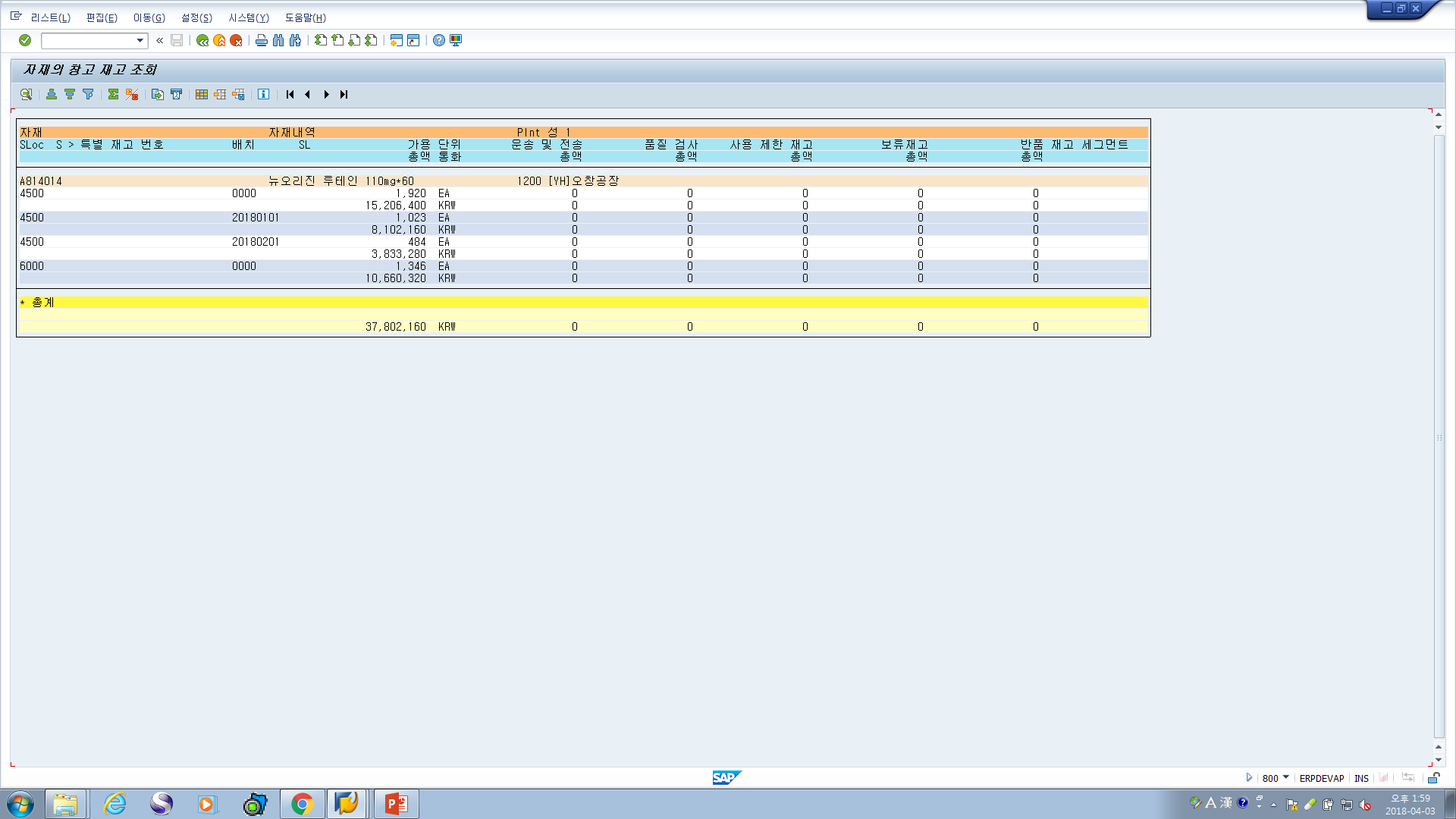 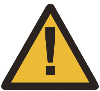 End of material